Matthew 28:19–20
19 Go therefore and make disciples of all nations, baptizing them in the name of the Father and of the Son and of the Holy Spirit, 20 teaching them to observe all that I have commanded you. And behold, I am with you always, to the end of the age.”
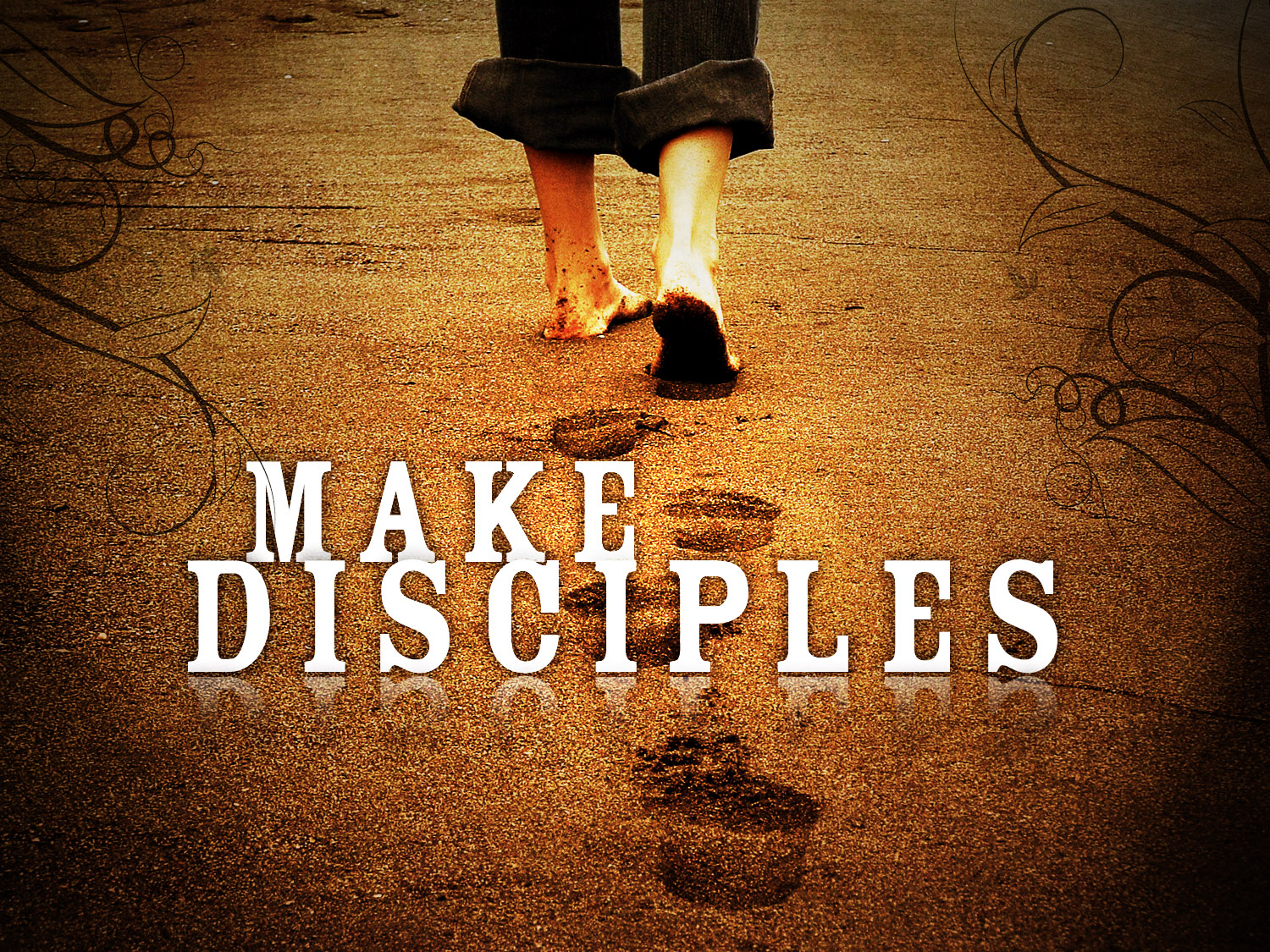 Our purpose…
Jesus knew His purpose. 
Luke 4:42–44
Mark 1:35–39
Do we know our purpose? 
Matthew 28:19–20
What is a disciple?
A disciple honors God. 
John 15:8
A disciple learns from God. 
John 6:43–46
A disciple loves like God. 
John 13:34–35
What is a disciple?
A disciple points others to God.
John 20:30–31 
A disciple abides in God’s Word. 
John 8:31